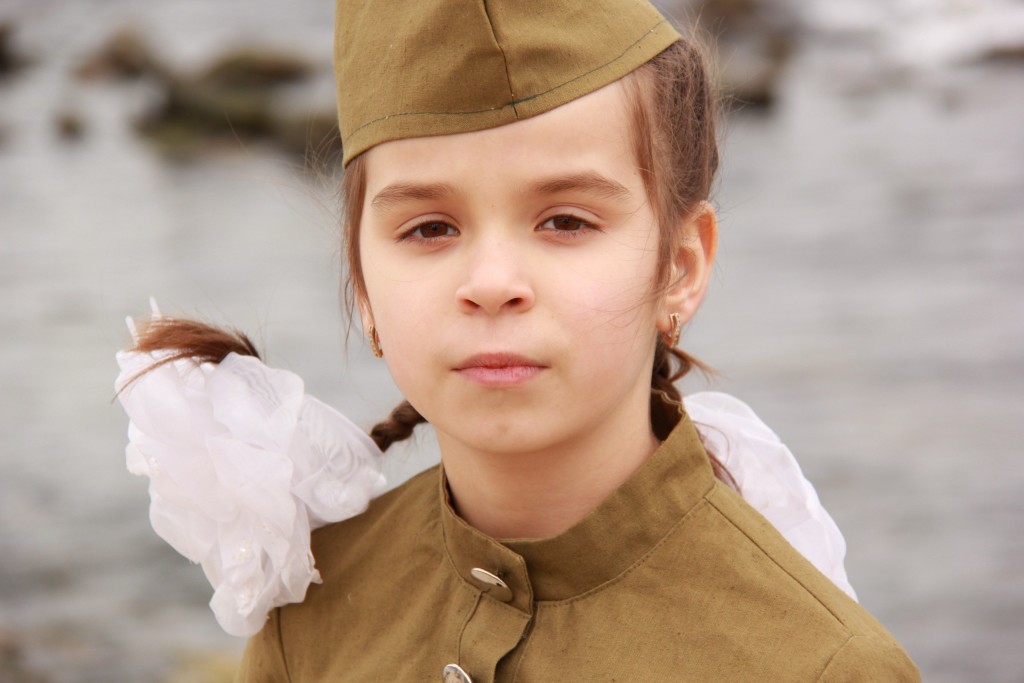 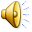 О той весне...
О той весне…
Выполнил: Нияз Султанов
Жанры: эстрадная музыка

Автор музыки: Елена Плотникова

Автор текста: Елена Плотникова

Год создания: 2009
Первое исполнение песни принадлежит московскому вокальному коллективу "МультиКейс", руководит которым Елена Ильинична Плотникова (композитор, педагог Высшей категории, Лауреат музыкальных конкурсов, автор поэтических сборников)
Музыкальные краски
Музыкальные инструменты: барабан, синтезатор оранжировщик, электрогитара, саксофон;
Динамика: умеренно громко;
Темп: Анданте;
Тембр голоса: Меццо Сопрано.
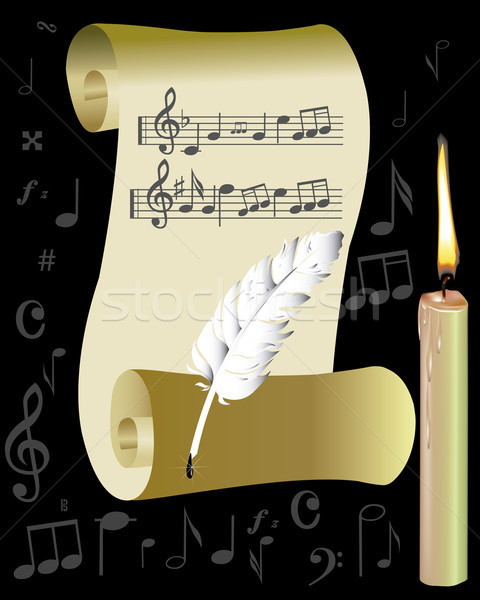 Дед и прадед автора песни Елены Ильиничны воевали, дед Николай Николаевич Плотников дошел до Берлина, прадед Фёдор Павлович Пугачев, ушедший на вону 23 июня 41-го, погиб в 1942 году. Скорее всего, это и явилось толчком для создания песни для Елены Плотниковой
Для нас представлены два варианта песни. Первый клип на песню "О той весне" режиссера Бориса Деденёва с участием взрослых и юных артистов. Второй исполняют девочки с помощью жестов, этот клип рассчитан на аудиторию со сниженным слухом.
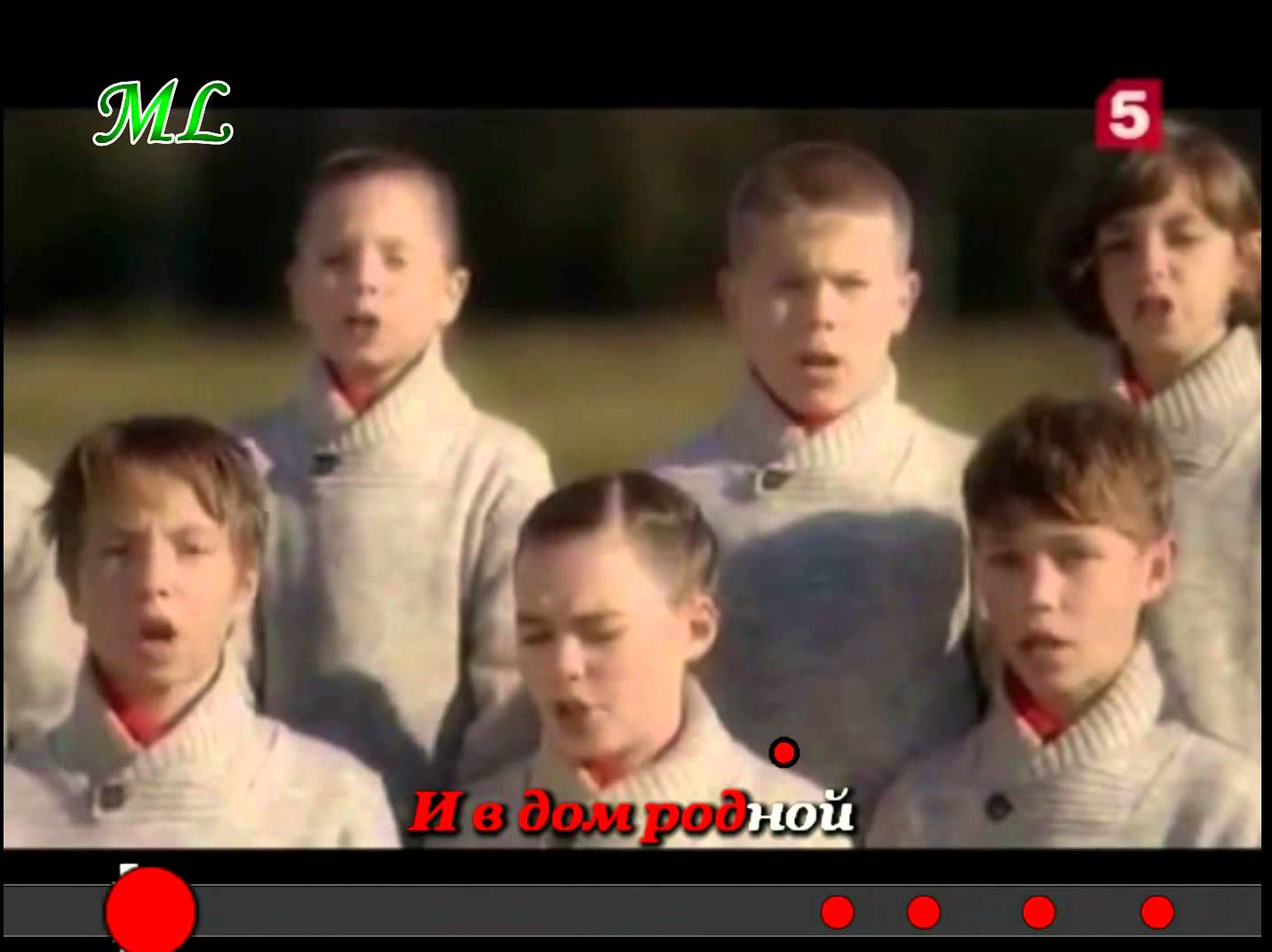 Я думаю, это хорошая песня для воспитания патриотических чувств у подрастающего поколения, поколения, которое уже не может услышать о войне из первых уст, от тех кто там действительно был, им остается узнавать только из книг и фильмов.  Война настолько великая и страшная,  что даже люди с ограниченным слухом не могут о ней молчать, это видно по их взглядам.
Война… Короткое слово, которое заставляет сердце каждого из нас вздрогнуть.Великая Отечественная война оставила неизгладимый след в памяти каждого. Эта трагедия коснулась и моей семьи. Мой прадед тоже воевал. К сожалению, он не вернулся. Слушая песни о войне, я всегда вспоминаю рассказы моей бабушки. 
	Наше поколение должно 
	помнить, через что 
	пришлось пройти нашим
	 дедушкам и бабушкам за 
	то, чтобы жили мы. 
	Мы не имеем права 
	забывать их мужество 
	и героизм.
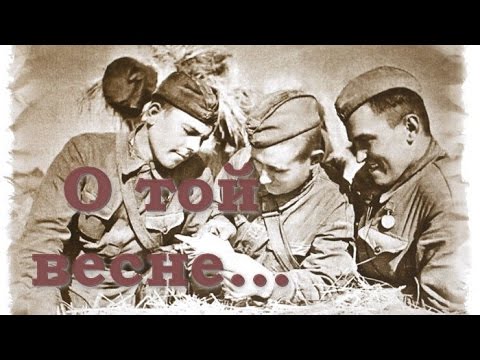